The Mental Health Act
It is important that the person and their team work together in their recovery. These steps will help a person come off the CTO.
By accepting recommended medication and treatment.
By talking with their whānau about what they might need to do to increase safety for themselves and others. The care team can help with this.
By developing an advance care plan with their care team. The care plan lets people know what they need when they are unwell.
By connecting with their culture which helps many people in their recovery.
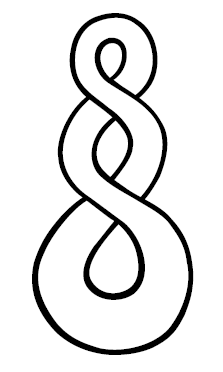 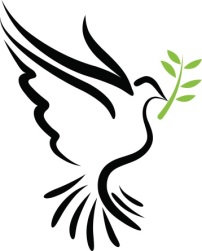 Information about the Mental Health (Compulsory Assessment and Treatment) Act 1992
Glossary of Terms
Psychiatrist -  Doctor who assesses, diagnoses and provides treatment for people with mental,  emotional and behavioural disorders.
MH Review Tribunal  -  An independent group with power to decide if  a person can come off the Act.
Indefinite  -  Does not currently have an end date.
Compulsory -When a person does not have a choice
Inpatient  - A person who stays in hospital while  receiving assessment and treatment.
Extension - Extra time given
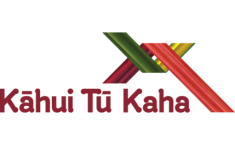 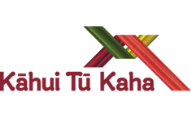 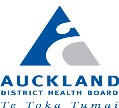 The Mental Health Act

People who come under the Mental Health Act 
Must have a  mental illness
Must present a serious danger to themselves or others  and/or at serious self neglect due to their mental illness

The  Mental Health Act (MHA)  guarantees rights to people who are under the MHA
Further Compulsory Assessment and Treatment 
 If the psychiatrist thinks someone still needs the MHA to continue, the person will be told  they are being compulsorily assessed under the MHA. The Law requires a formal assessment at 5 days and 14 days.
The appropriate MHA certificate will be sent to  the person, a whānau member and district inspector. 
District Inspector 
District Inspectors are lawyers appointed by the Ministry of Health to support a person’s rights under the MHA. They are free and  independent from the hospital.  Staff can give District Inspector contact details.
Compulsory Treatment Order (CTO)
If  the psychiatrist thinks that someone still needs MHA to continue, they may apply for a review to make a CTO. This means a hearing in front of a judge who will decide whether to make a CTO. If this is granted the order lasts for up to another six months. 
The law requires a formal assessment by 3 months, plus another hearing in front of a judge if not released by end of 6 months.
If the psychiatrist believes the person is no longer a serious danger to themselves or others or at serious  self neglect, they should be released from the MHA.

After an initial assessment period, a hearing will be held in front of a judge who will decide if an Inpatient Order (section 30) or Community Treatment Order (section 29) is needed.

What can a person do if they don't agree with a CTO?
A person may arrange another psychiatrist for an independent opinion.
After they have been on a CTO for over 3 months they can apply to the Mental Health Review Tribunal to have this reviewed by an independent panel. A lawyer or district inspector can help with this.
Initial Assessment Period
At the beginning of the process there is an application to be assessed for treatment under the MHA. This means that there will be an appointment for a first assessment by a psychiatrist.

The Act requires that this person receive information about their appointment including the date, time, place and the psychiatrist who will be doing the assessment.
Can treatment be refused? 
While a person is under the MHA they will have to accept the recommended treatment and medication even if  they have different views. 

What can the person do if they do not want to be compulsorily assessed?
At any stage a person can legally appeal to the court (under section 16 of the MHA) to be released by the Judge. 
A person under the MHA can talk to a lawyer who can support their rights and meet with them ahead of the hearing.  If the person wants a review they can talk to staff or a district inspector.
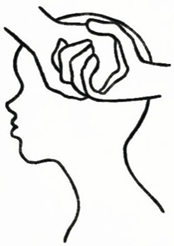